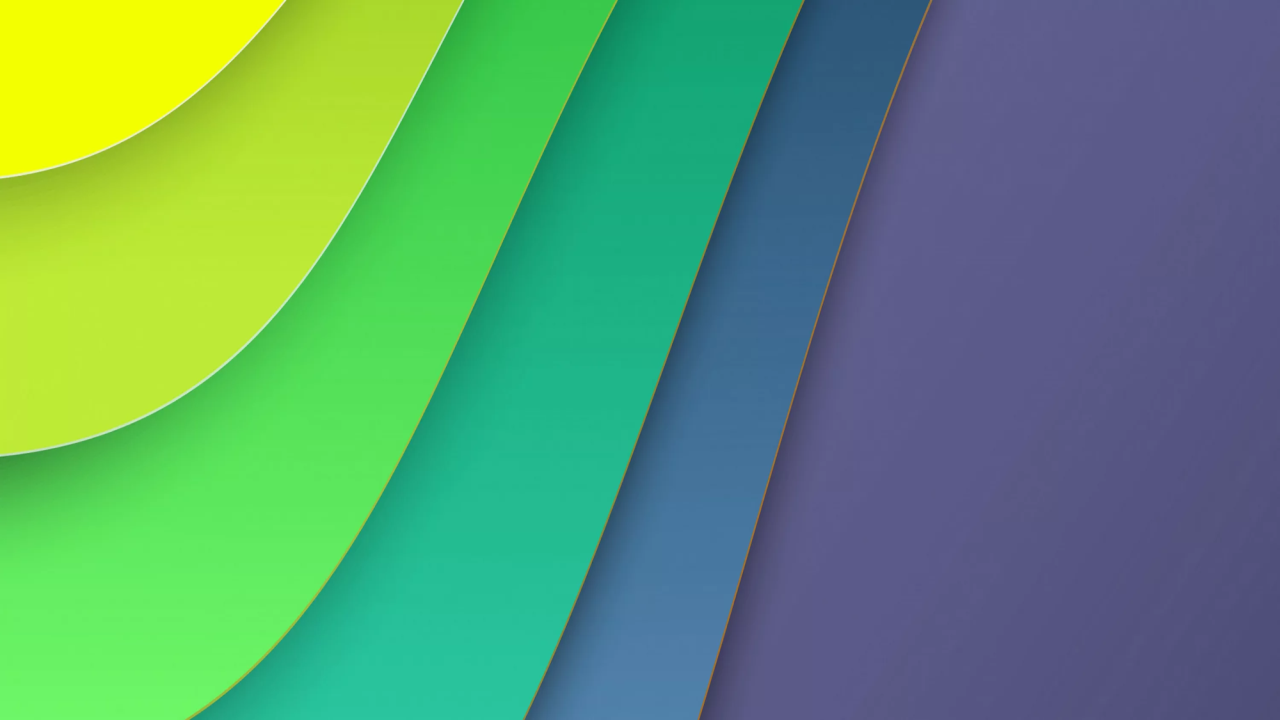 Муниципальное бюджетное  дошкольное образовательное учреждение
«Детский сад  присмотра и оздоровления № 46 «Светлячок»
г. Рубцовск, Алтайского края
658222, г. Рубцовск, ул. Октябрьская, 19
тел. (38557) 2-49-20, 2-49-81
e-mail: detskiisad46@yandex.ru
Многофункциональное дидактическое
пособие
«Книга сказок»
Разработано воспитателем:
Скирдиной Людмилой
Николаевной
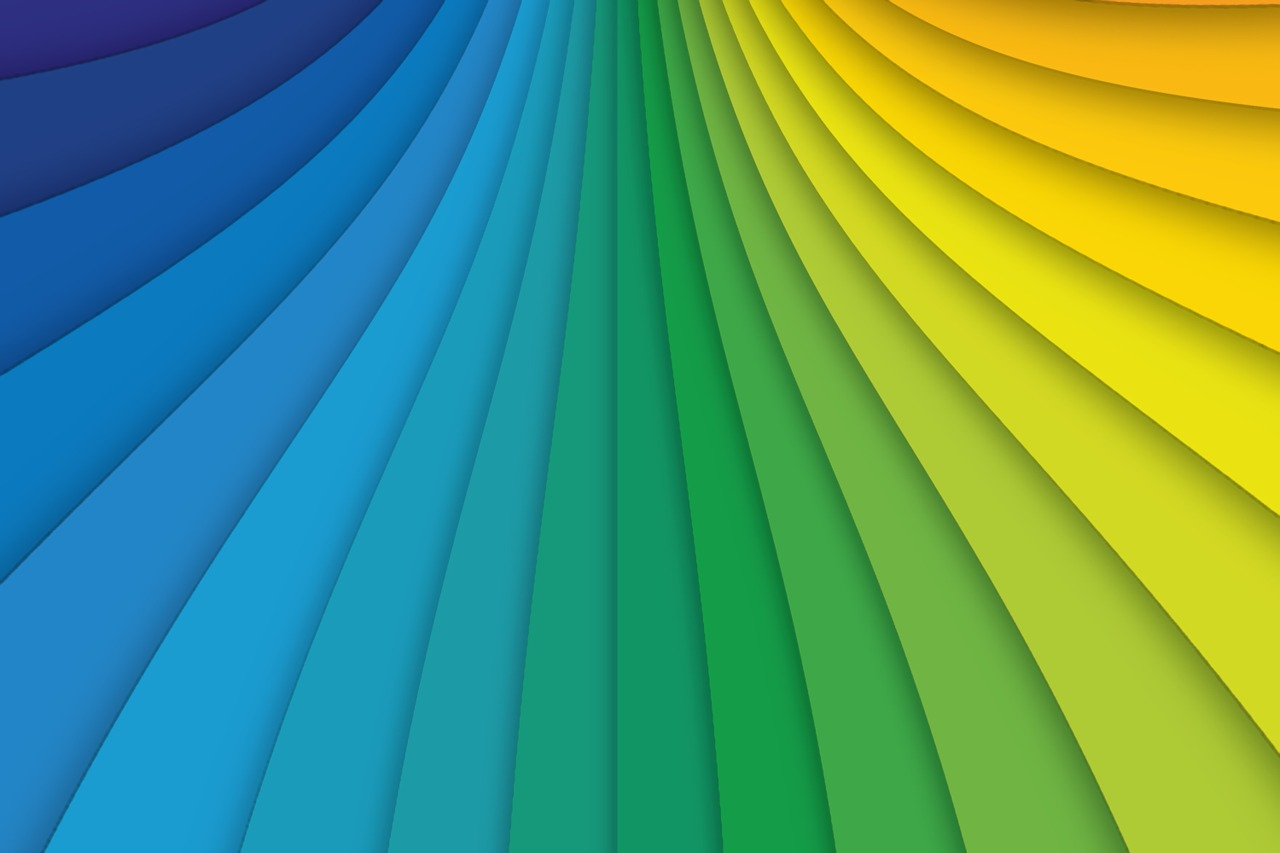 Пояснительная записка
Главная задача дошкольных образовательных учреждений  состоит в том, чтобы создать благоприятные условия для интеллектуального, духовного, творческого, социального, эмоционального и физического развития ребёнка, то есть способствовать всестороннему развитию его личности.
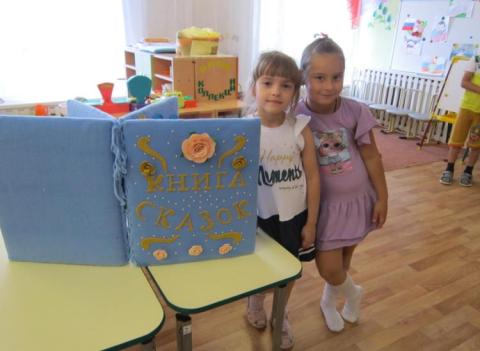 C введением ФГОС, эта задача стала более реализуемой. Ведь стандарт во главу угла ставит не передачу знаний детям, а развитие у детей инициативности, самостоятельности, любознательности, уверенности в своих силах,  способности выбирать себе род занятий, участников совместной деятельности.
ФГОС требует от воспитателя переосмысление и переоценку своей деятельности.  Необходимо создать условия для проявления способностей каждого ребенка, помочь раскрытию личного потенциала дошкольника. В этом  поможет правильно организованная развивающая предметно-пространственная среда, которая должна быть содержательно-насыщенной, трансформируемой, полифункциональной, вариативной, доступной и безопасной.
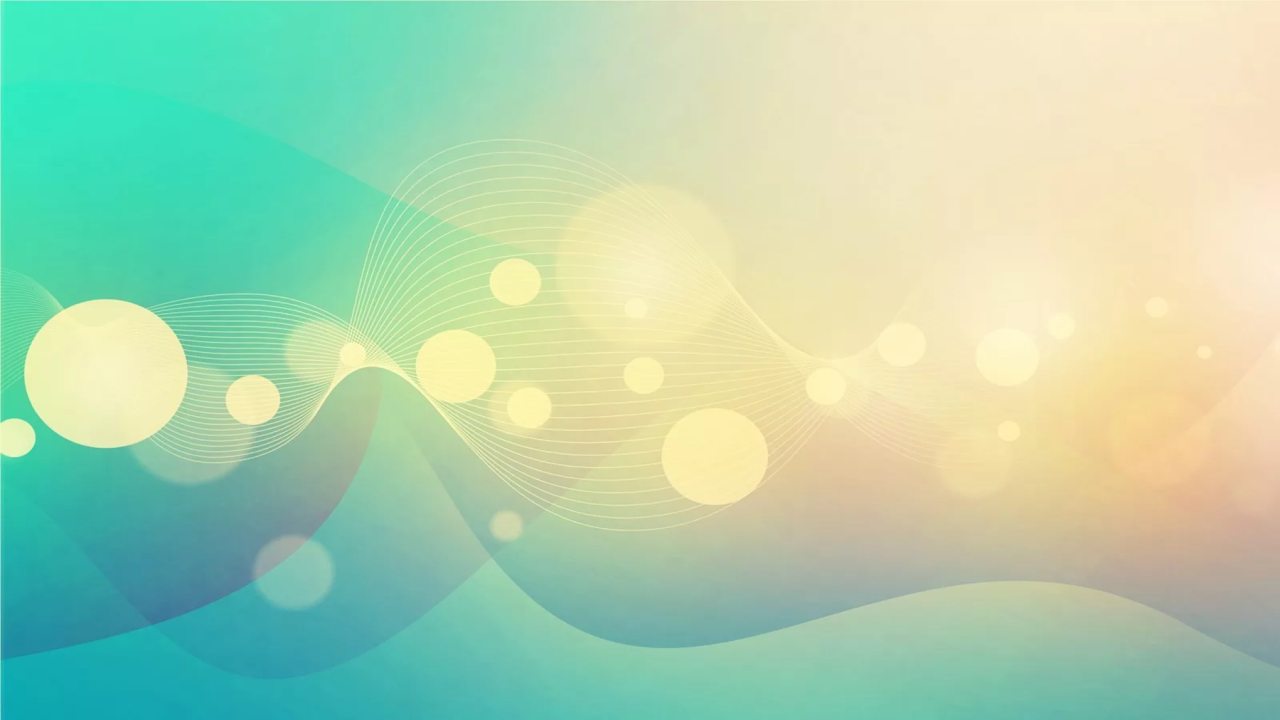 Актуальность
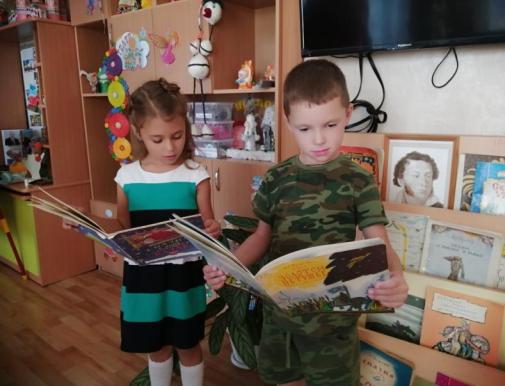 В дошкольном возрасте у детей бурно развивается воображение, которое ярко обнаруживает себя в игре и при восприятии художественных произведений.
Особенно детям дошкольного возраста нравятся сказки.
Сказка занимает настолько прочное место в жизни ребёнка, что некоторые исследователи называют дошкольный возраст «возрастом сказок» (Карл Бюлер).
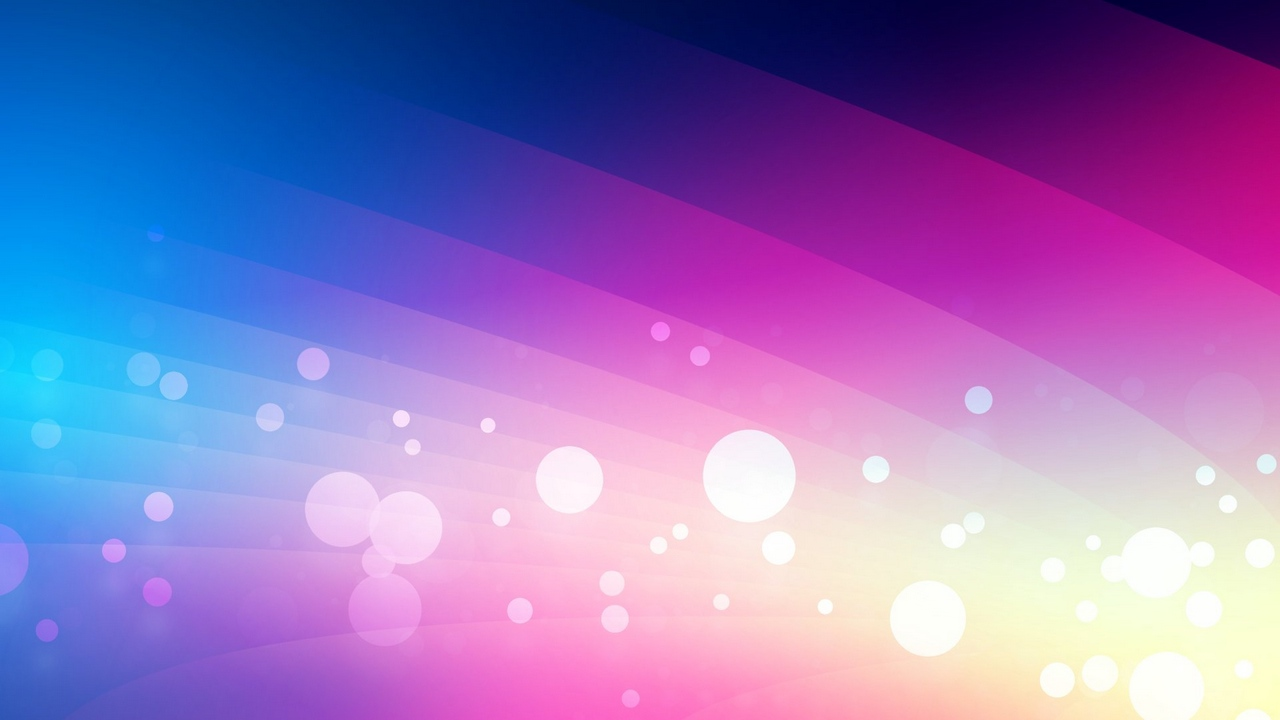 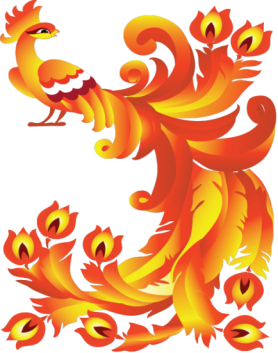 Я хочу представить вашему вниманию многофункциональное дидактическое пособие «Книга сказок». Идею создания данного пособия увидела в интернете. И, уже по образцу и добавив своё, было создано данное пособие.
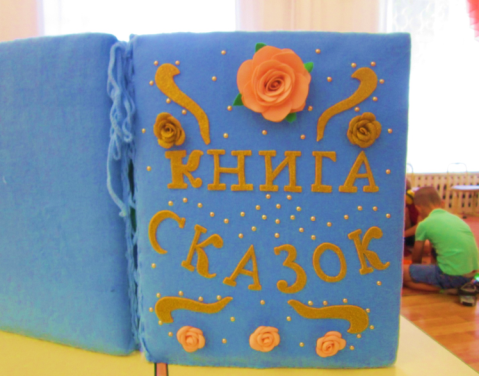 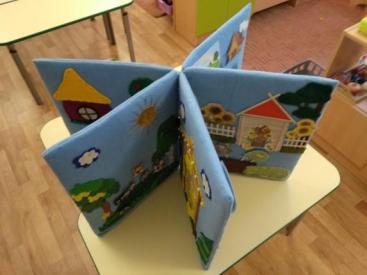 Многофункциональное
дидактическое пособие
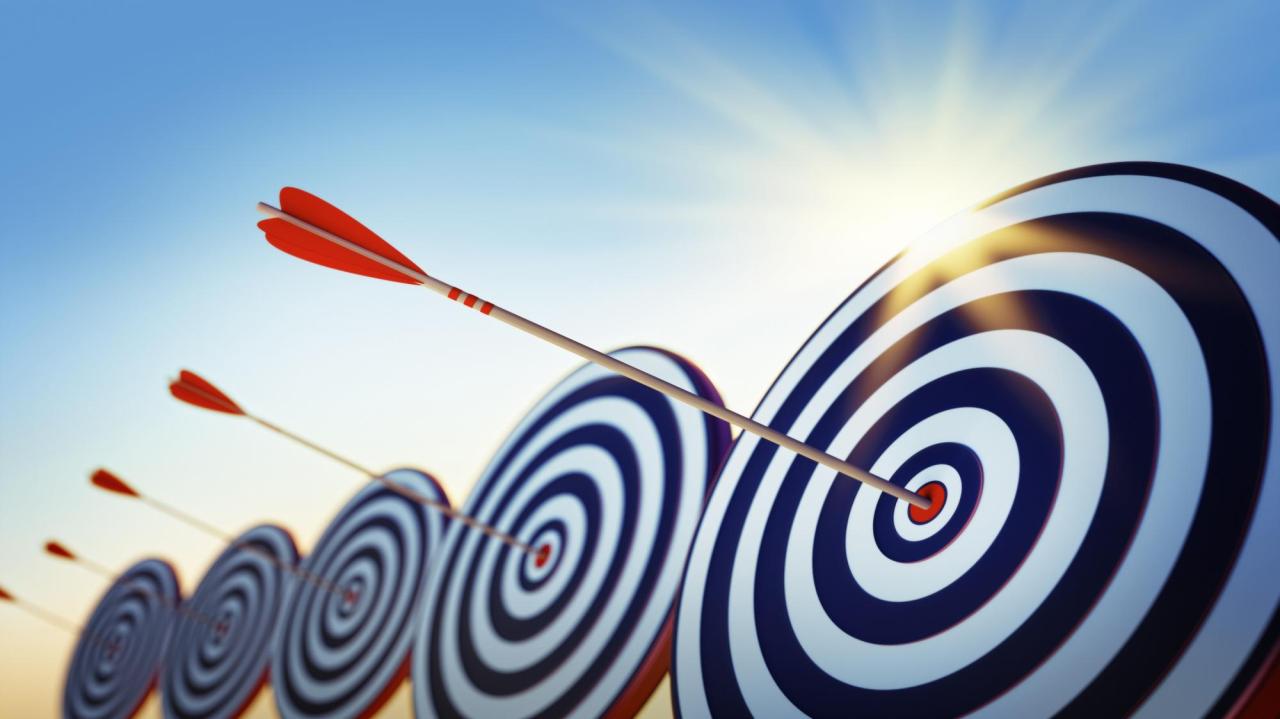 Цель дидактического пособия:
Развитие творческих способностей детей  дошкольного возраста посредством театрализованных игр и режиссерской деятельности, развитие мышления, памяти, воображения, внимания.
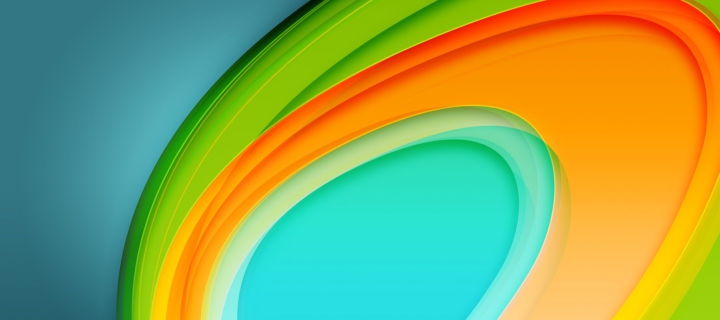 Задачи
Развивать социальный и эмоциональный интеллект;
Формировать связную речь (умение составлять сказки);
Обогащать словарь детей, воспитывать у них интерес к родному языку;
Формировать умение согласовывать  существительные и прилагательные с глаголами;
Формировать умение выражать свои мысли, вырабатывать способности к анализу;
Развивать  мелкую моторику и
Развивать память, внимание, мышление;
творческие способности
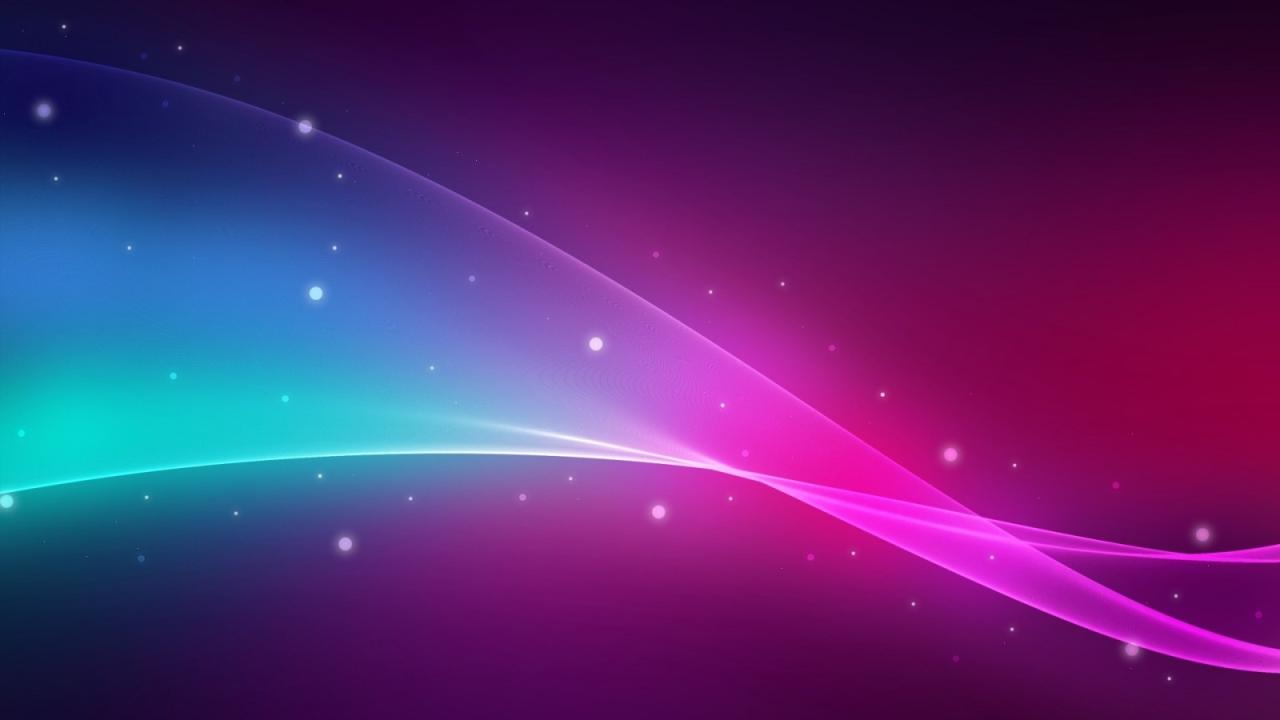 Описание пособия
Пособие выполнено в виде книги, большого формата (книга - ширма), основа страниц изготовлена из очень плотного картона.  Страницы обтянуты тканью. Каждый разворот страниц имеет сюжетный замысел для театральной постановки, оформление страниц выполнено в определенной технике рукоделия.
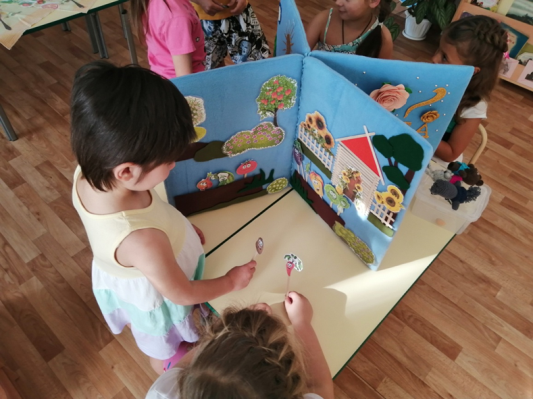 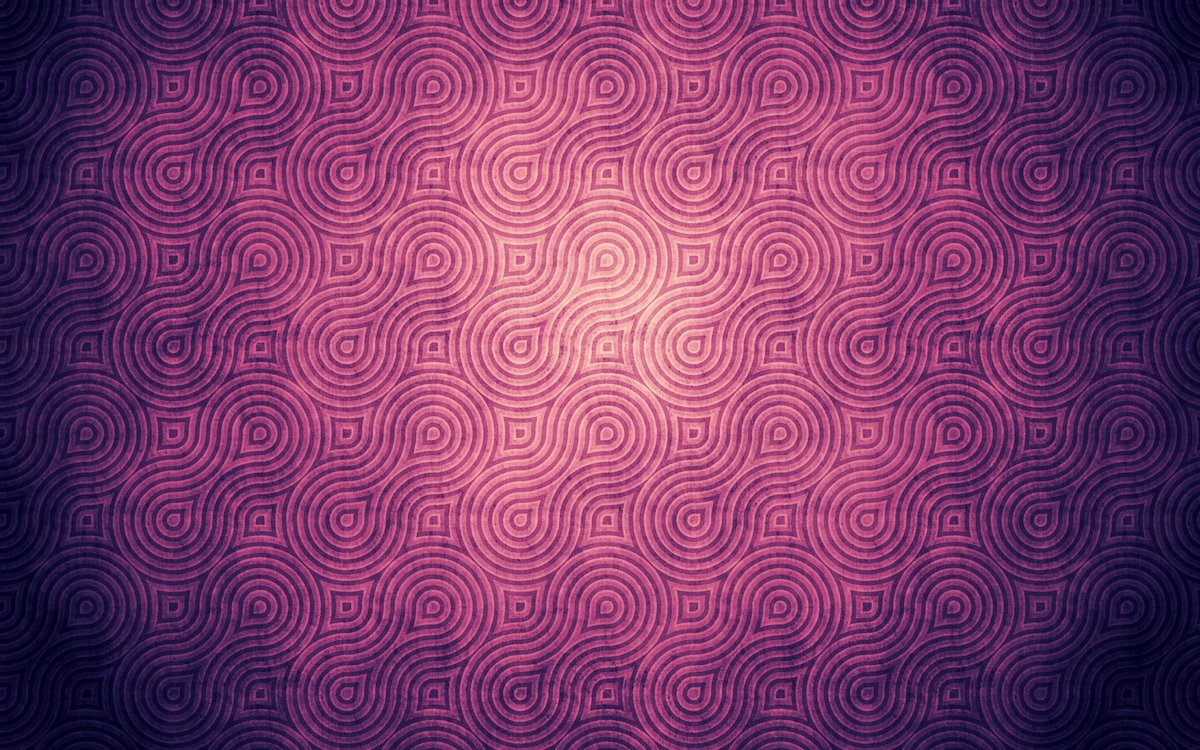 Описание пособия
На каждой странице моей книги сделано все так, чтобы ребенок мог сам показать сказку.
Все декорации, персонажи сказок имеют крепления в виде липучек и могут спокойно перемещаться.
 Декорации и герои сказок, театральных постановок хранятся в контейнерах, по видам театра, что помогает воспитанникам ориентироваться при выборе нужных персонажей для сказки, классифицировать по видам театра.
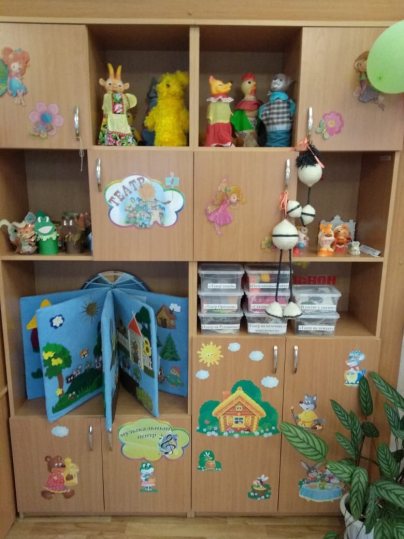 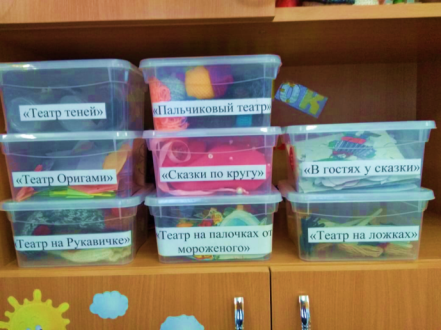 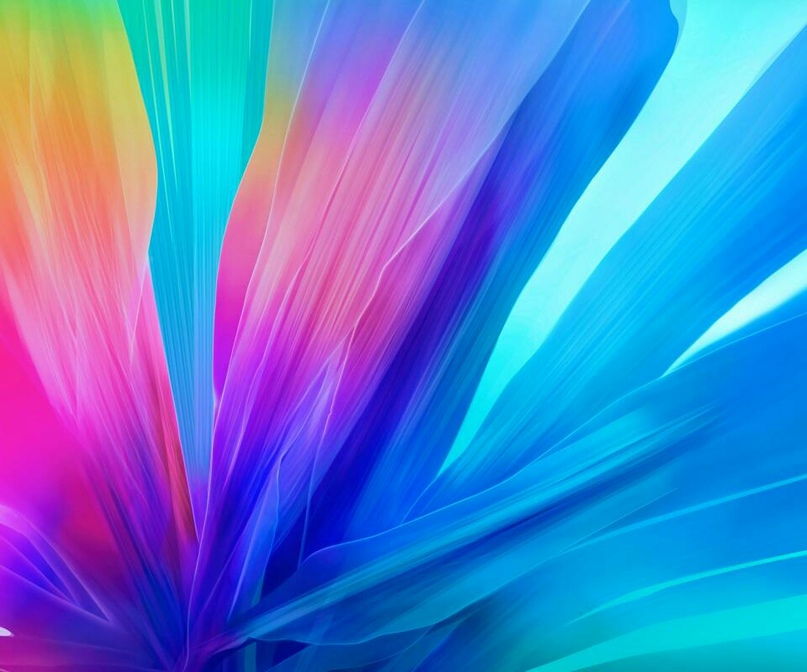 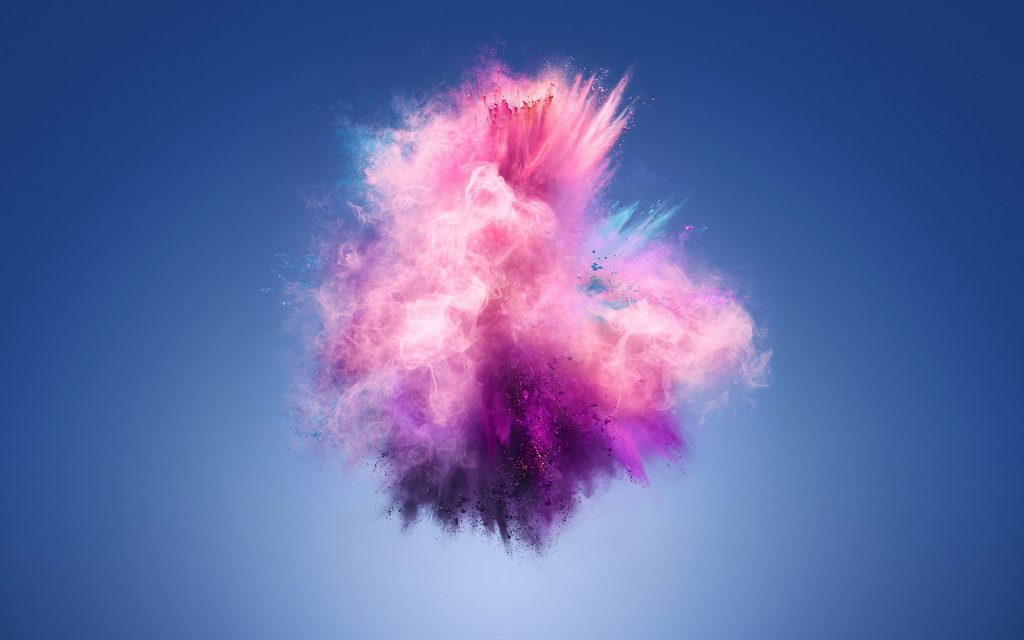 Описание пособия
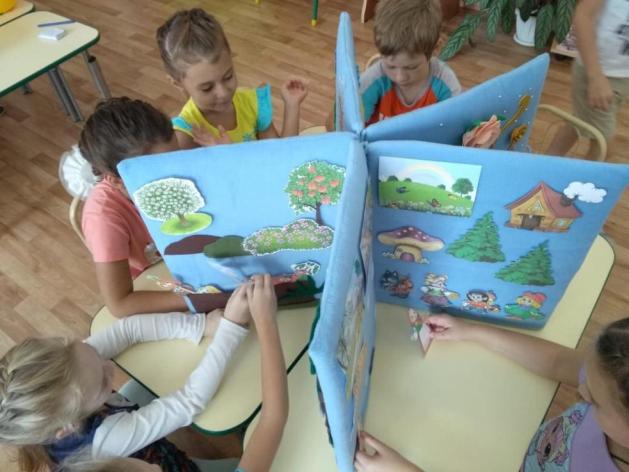 Пособие может использоваться как ширма и одновременно  служить театральной декорацией для нескольких игроков.
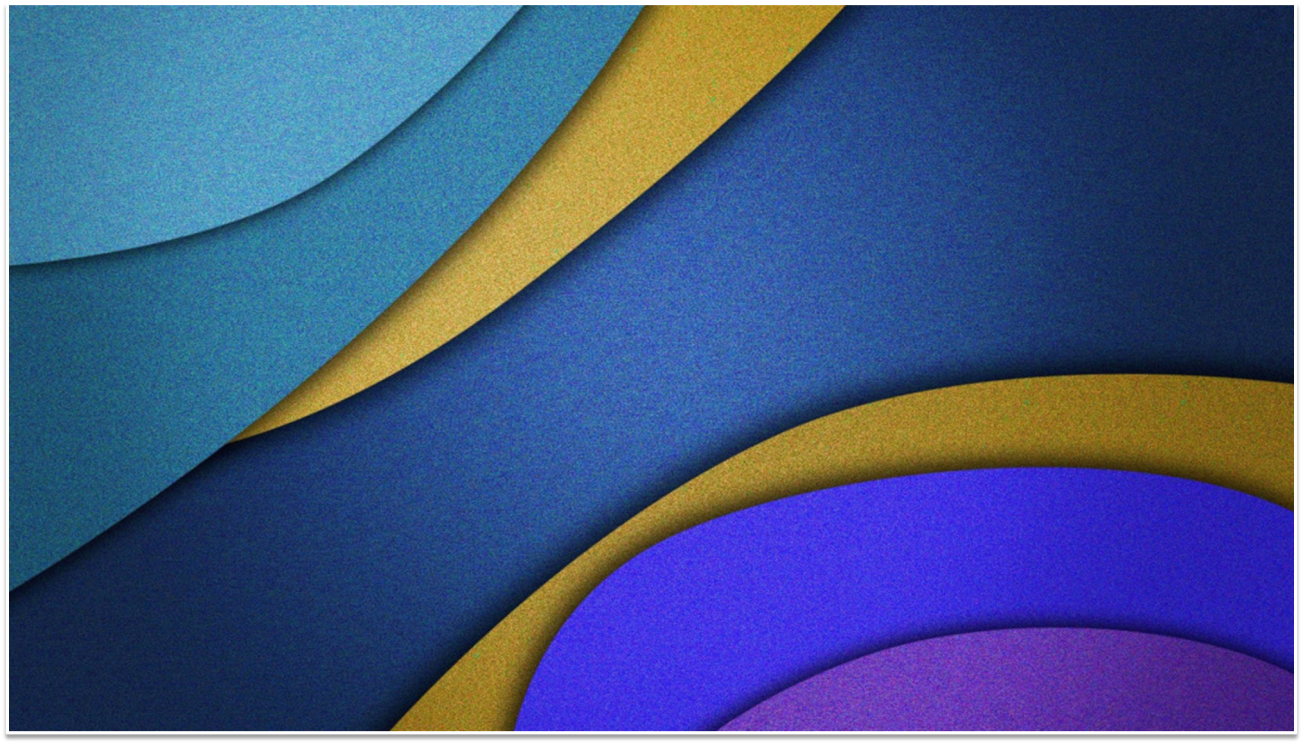 Описание пособия
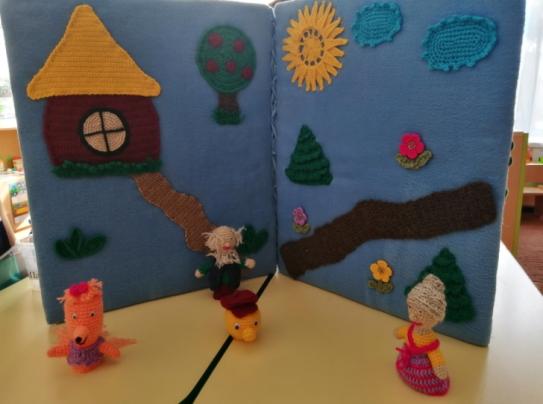 Разворот первой страницы : все декорации выполнены в технике вязания крючком. Вид театра – пальчиковый или настольный.
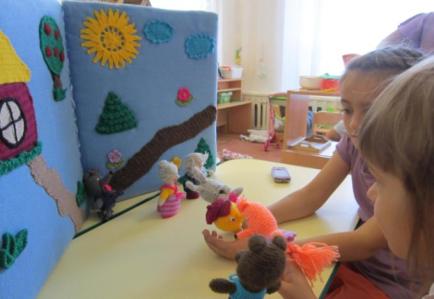 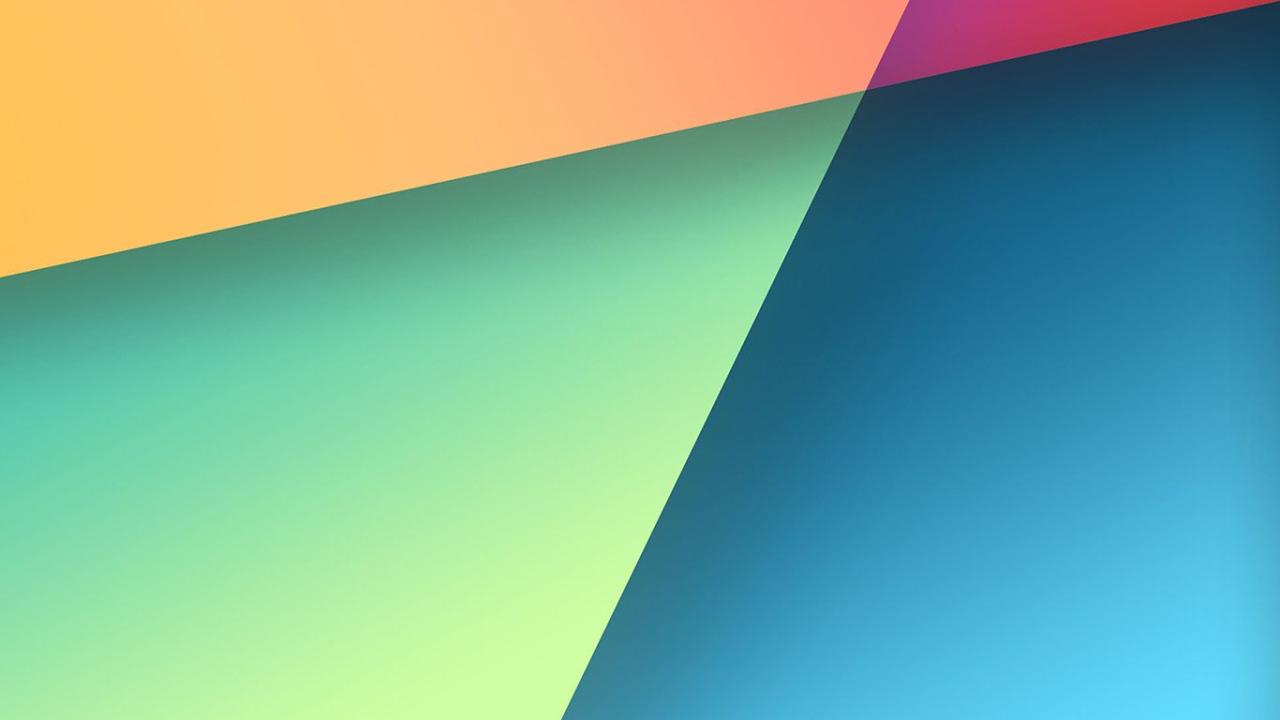 Описание пособия
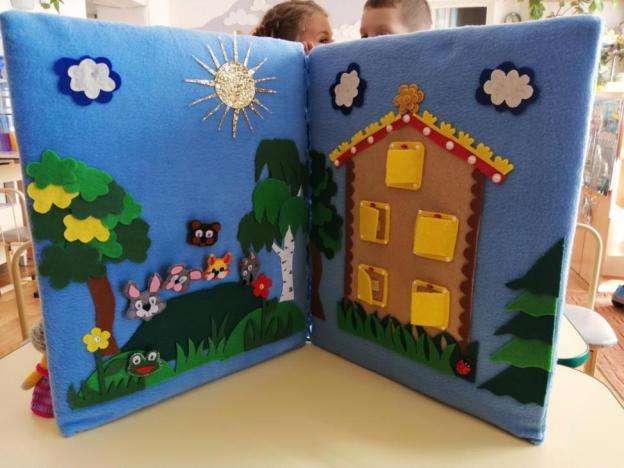 Разворот второй страницы:  все декорации выполнены из фетра. Вид театра – плоскостной.
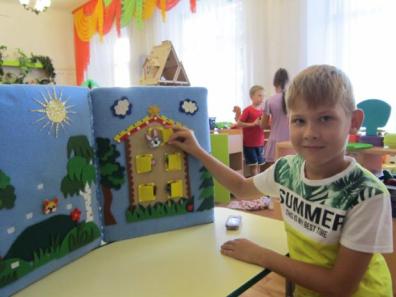 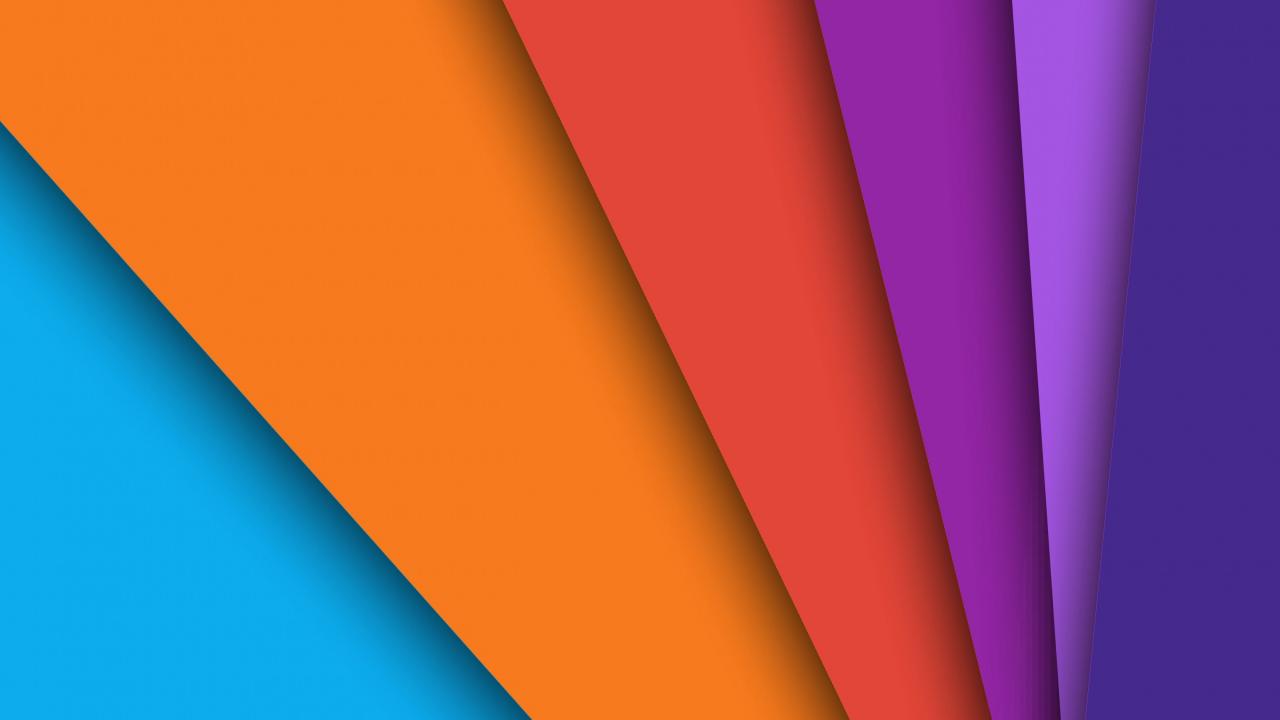 Описание пособия
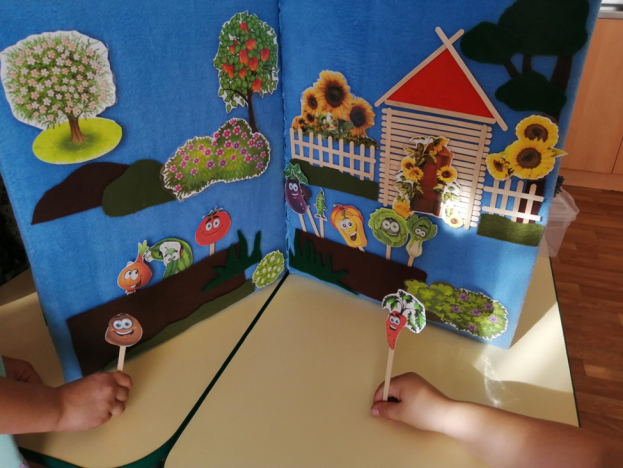 В основе оформления третьей страницы использовала бросовый материал. В данном случае палочки от мороженого. Вид театра – театр на палочках.
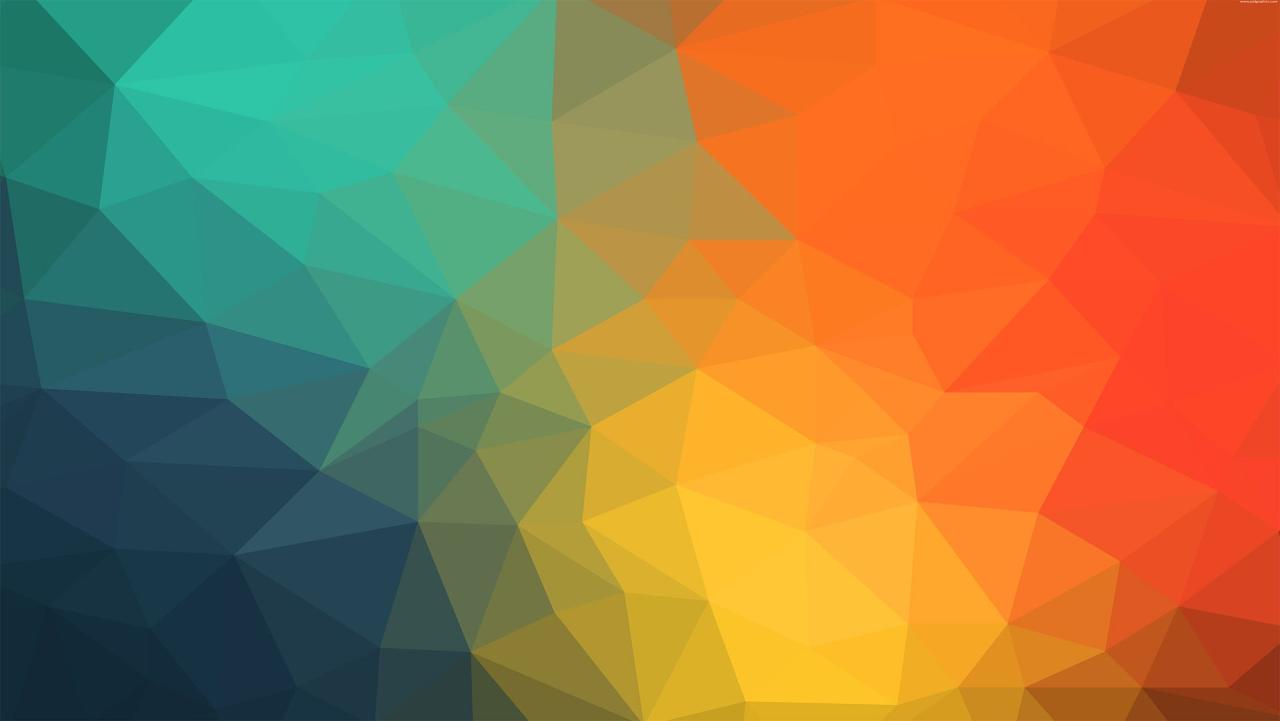 Описание пособия
Четвертая страница - для самостоятельного сочинения сказки или обыгрывание уже знакомой.
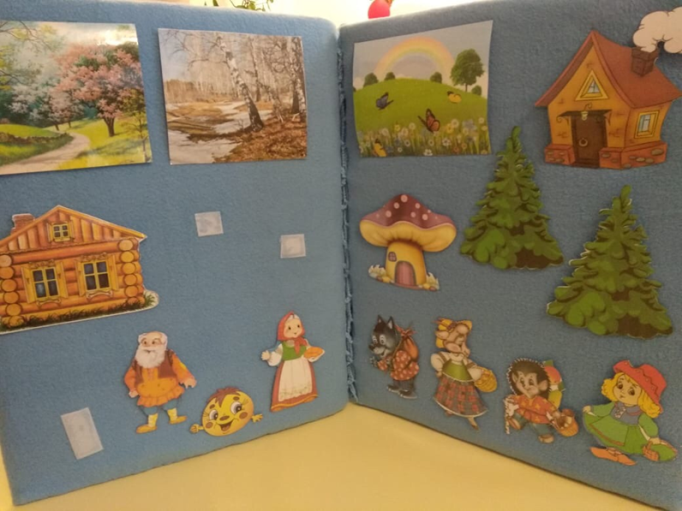 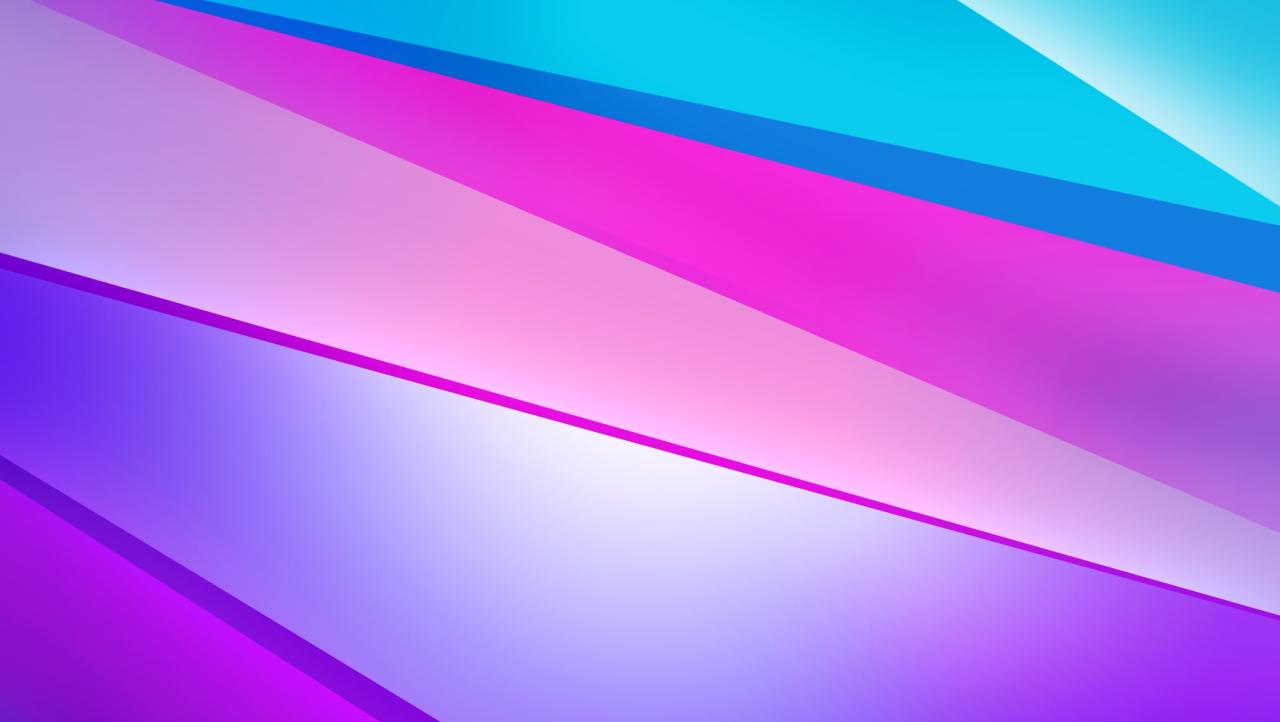 Описание пособия
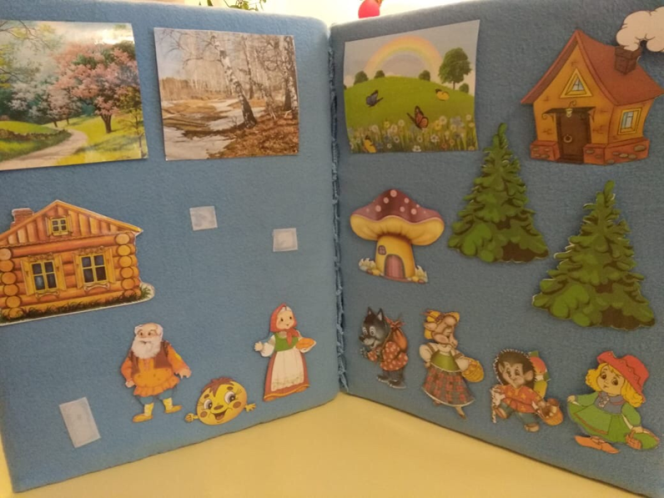 Вариативность обыгрывания четвертой страницы позволяет:
заменять яркие картинки (для детей младшего возраста);
драматизировать сказки «Колобок». «Теремок», «Под грибом», «Репка», «Лисичка со скалочкой, «Заюшкина избушка» и др.
заниматься детям режиссерской деятельностью.
использовать как дидактическое пособие по ФЭМП (счётный материал, знакомство с геометрическими фигурами, решение математических задач и тд. )
использовать для дидактических игр «В гостях у сказки», «Что изменилось», «Оживи сказку», «Угадай по описанию», «Что сначала, что потом», «Кто лишний, или что лишнее?», «Опиши, а мы отгадаем»…
«Расскажи сказку или придумай свою с предложенными материалами», «Найди героев сказки», «Найди ошибку», «Выложи героев по порядку».
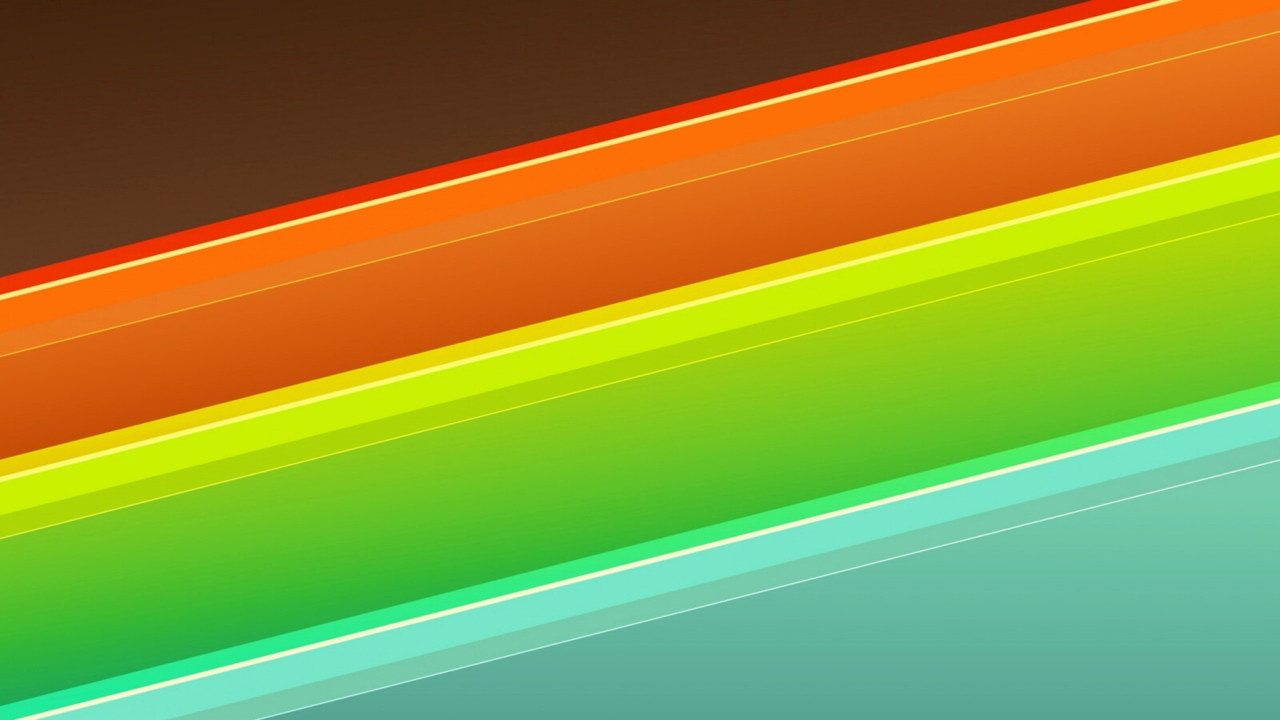 Описание пособия
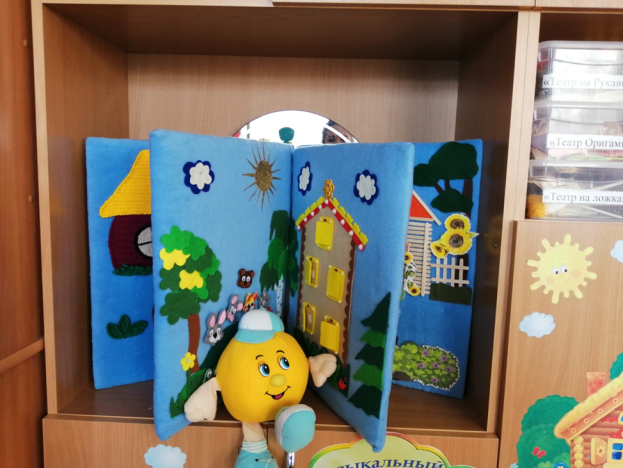 Данное пособие обеспечивает решение задач практически всех образовательных областей. Так же ценным оказалось использование пособия в индивидуальной работе с детьми.
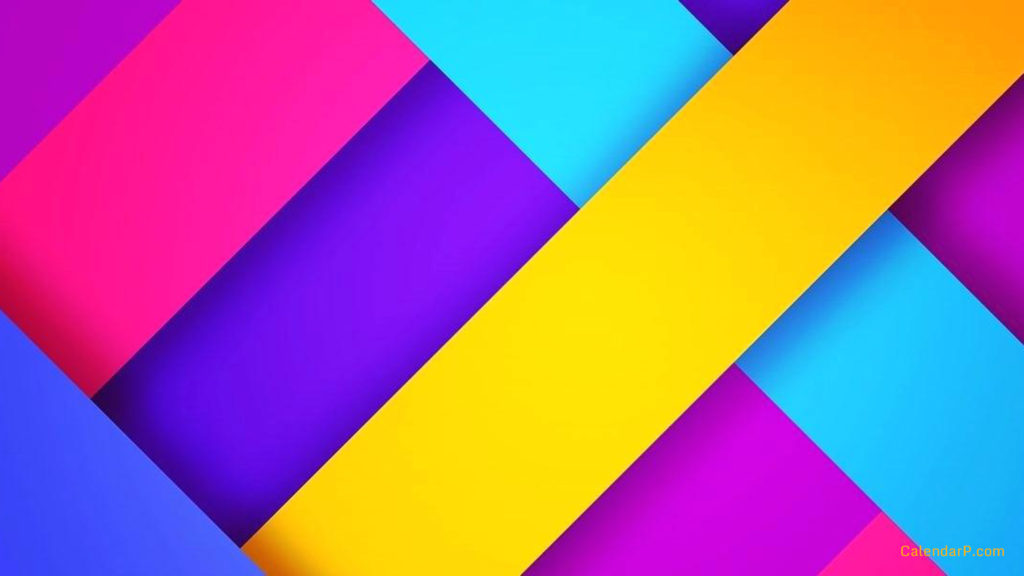 Описание пособия
Используя в своей работе многофункциональное дидактическое пособие «Книга сказок» 
можно не только организовать и разнообразить воспитательно – образовательный процесс, но и повысить уровень социальной компетентности (социально – эмоционального развития) детей дошкольного возраста.
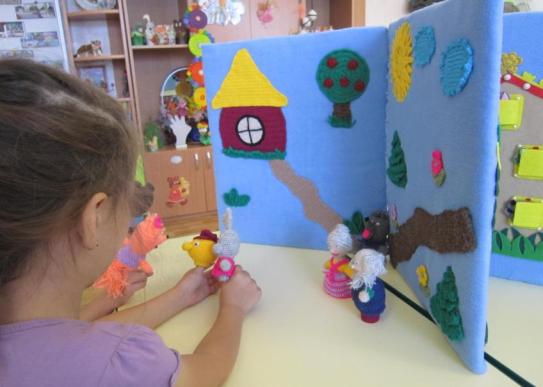 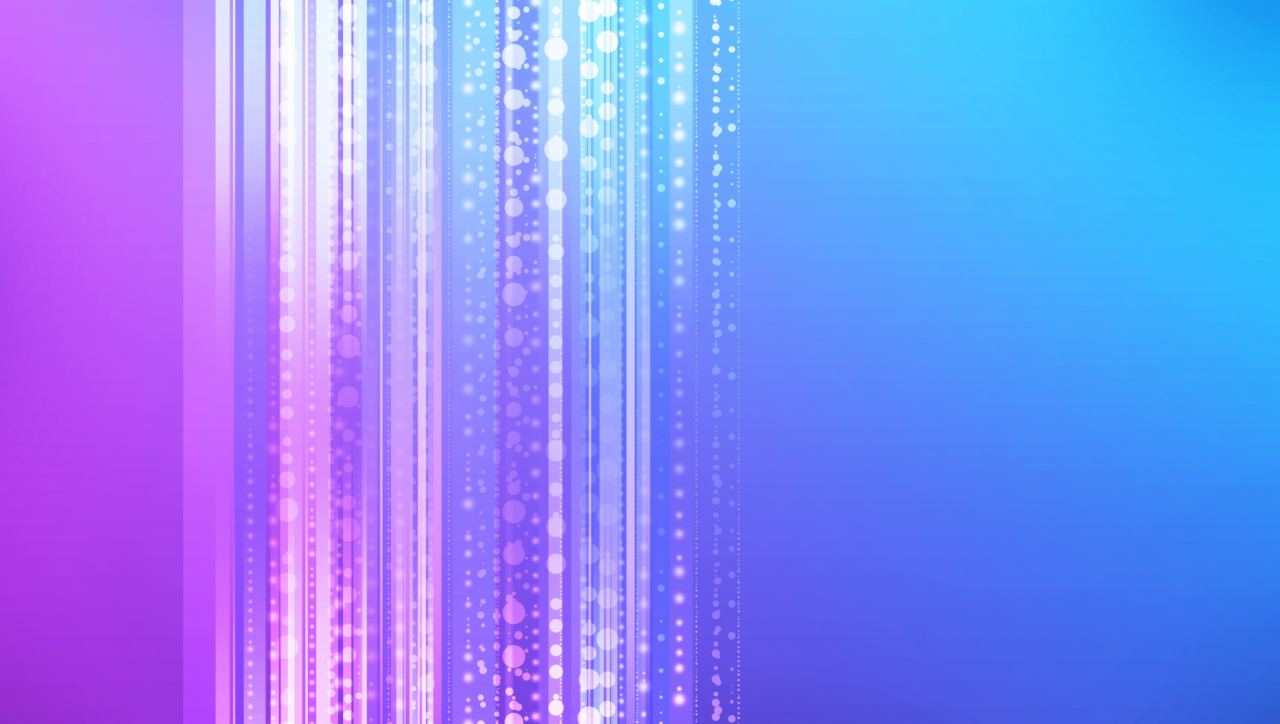 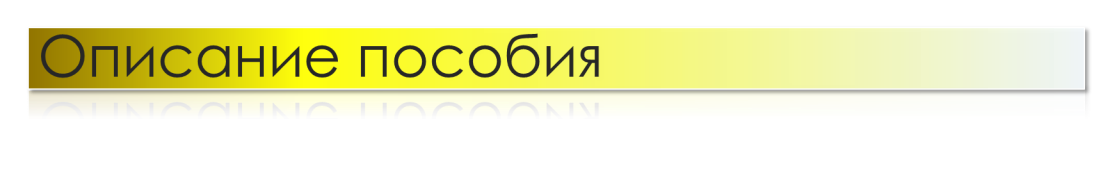 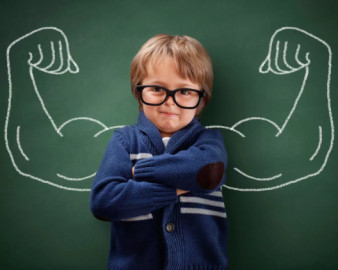 Уверенность в себе – необходимый компонент социализации ребенка, одна из важнейших составляющих успеха в жизни. В воспитании ребёнка очень важно привить ребёнку чувство радости и удовлетворения, уверенности в себе от выполненной работы.
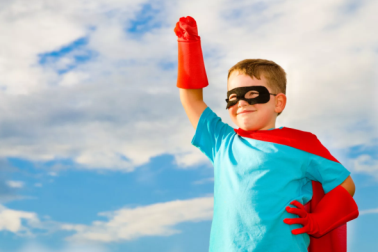 Многофункциональное пособие «Книга сказок»  способствует развитию нравственных представлений, формирует речь, творческую инициативу, эстетический вкус и более полно раскрывает творческий потенциал дошкольника.
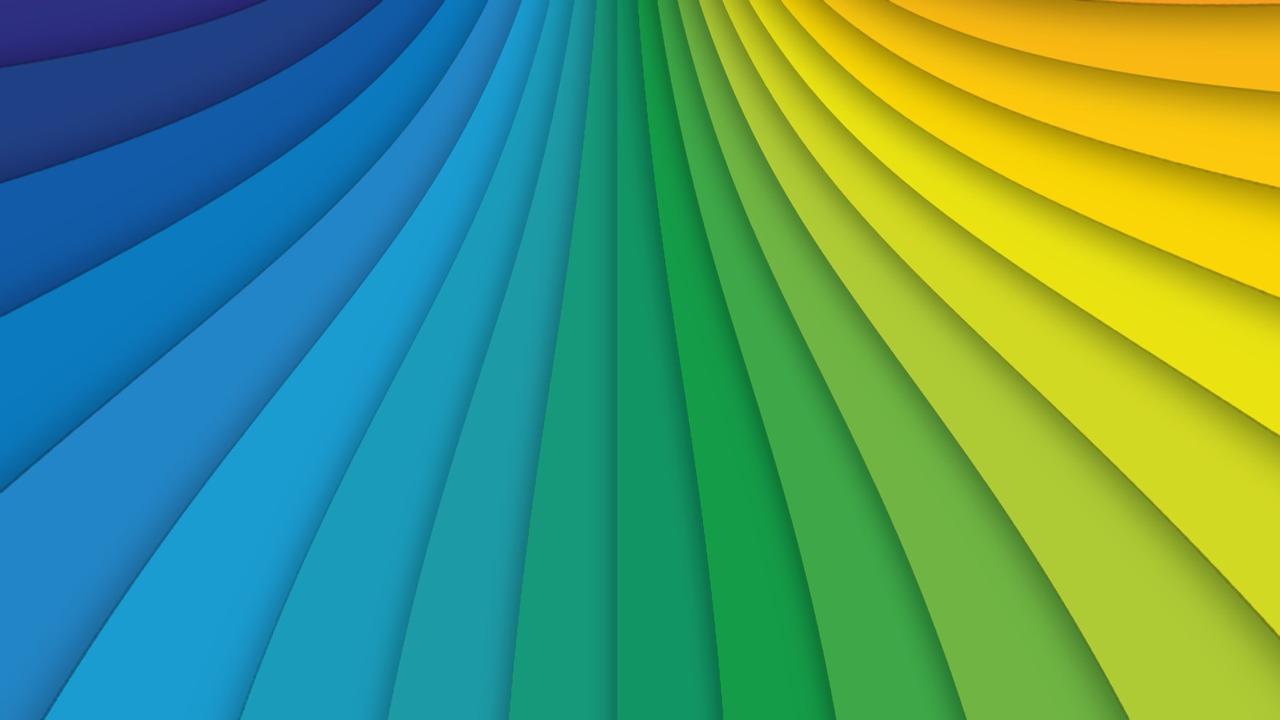 Спасибо за внимание
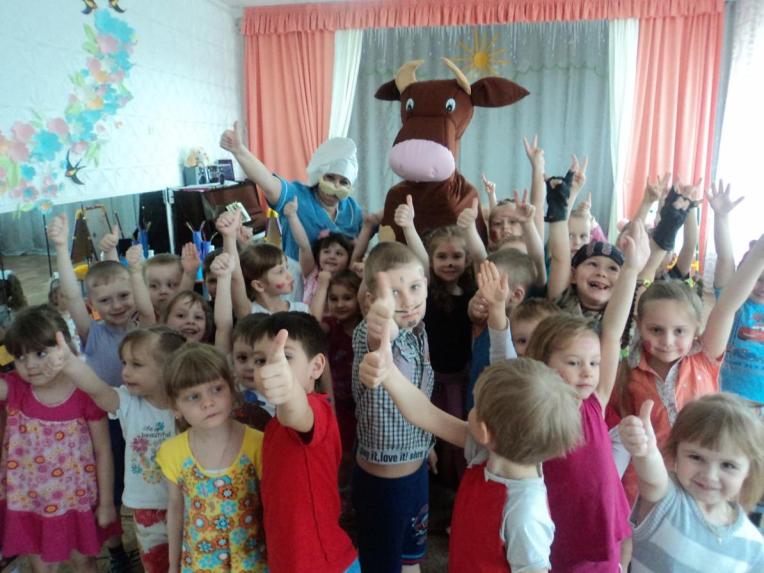